Név: Varga Zsolt
Felkészítő tanár neve: Hegyesi Judit
Iskola neve: Érmihályfalvi 1. számú Mezőgazdasási Főgimnázium
Iskola címe: Ermihalyfalva,Hunyadi Matyas utca,43,Bihar megye,Románia
Választott téma címe: Ilyen számítógépet szeretnék.
A diák betöltése,kérem várjon …
                   A betöltés pár másodpercet vehet igénybe.
A diák betöltve.
Következő
A számítógép felépítése
A Processzor:
Következő
Vissza
A processzort ismerjük központi feldolgozó egység,központi végrehajtó egység-néven,rövidítése CPU,mely a Central Processing Unit szavakból származik.
Feladata,hogy utasításokat adjon ki és végezzen el,szóval ez a számítógép agya.
Főbb processzor gyártók az Intel és AMD.Ezek egymással kompatibilisek!
(kompatibilis szó azt jelenti processzorok esetében,hogy értik egymás parancskészletét)
A processzor paraméterei:
   -órajel:sebességét Hertzben mérjük(Mega Hertz,Giga Hertz),rövidítve MHz és GHz.
   -szóhossz:bitben mérjük,manapság 32 és 64 bites szóhosszú processzorok vannak.
   -sebesség:MIPS-ben mérjük.
   -magok száma:több processzort építenek a lapra így olyan mintha több
          processzor dolgozna.

Az én számítógépemben legalább egy Intel Core i5-ös processzor volna.
Miért Intel ? Az én véleményem szerint az Intel jobb márka.
Miért legalább Core i5? Azért,mert a Core i5-ös processzorokban már többnyire
4 mag található így ezáltal gyorsabb mint egy Core i3-as,amely csak 2 maggal
 rendelkezik.
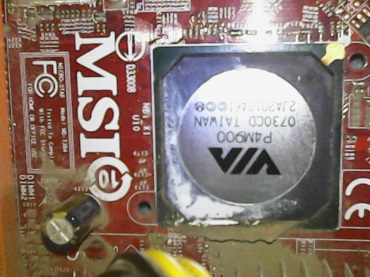 Alaplapon lévő Intel processzor
Vissza
Következő
Érdekességek és összehasonlítások: 
A lentiekben egy Intel Core i5-3570K processzort fogunk összemérni egy AMD FX-8150-nel.












A Metro Last Light nevű játékban az Intel 43 átlag FPS-t(Frames per Second) produkált,míg az AMD processzora 41-et.
A GRID 2 játék tesztelése során az Intel 57 FPS-t váltott ki,míg az AMD csak 54-et.
Pár játékkal letesztelve a két processzort az Intel diadalmaskodott.
A memória:
Vissza
Következő
Ismerünk ROM és RAM memóriákat.
ROM(Read Only Memory):-csak olvasható memória.
RAM(Random Access Memory):-véletlen hozzáférésű memória.
                                                              -a számítógépen futó programok itt tárolódnak és a                                                                                futáshoz szükséges elemek is.
                                                              -ha a tápfeszültség megszűnik a tartalma elveszlik.
                                                              -Mega és Giga –Byteban mérjük.
A memóriát illetve legalább 8 GB volna ,és DDR3.
Miért kell 8 GB? Ha egyszerre több feladatot végzünk mondjuk 5-öt és a program amit használunk elég igényes,nem akarom,hogy csalódás érjen.
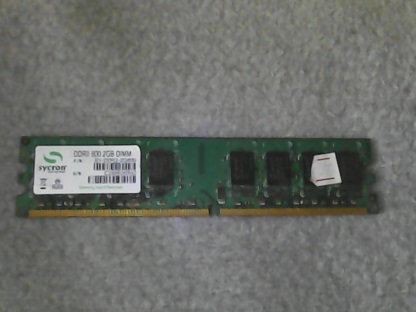 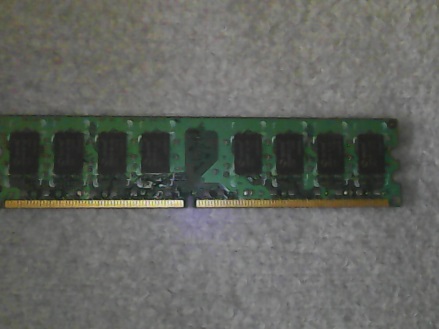 DDR2 2GB RAM előnézetből
DDR2 2GB RAM hátsónézetből
Vissza
Következő
Memóriák összehasonlítása:
Ha ugyan olyan méretű RAM-unk van csak a memóriatípus különbözik miért lassabb?
Mert ha van 3 memóriánk egy 2 GB DDR2, egy 2GB DDR3 és egy 2GB DDR5-ös RAM hiába 2GB-os mindegyik a DDR szám a gyorsaságot jelöli így az a gyorsabb amelyiknek a DDR száma nagyobb vagyis a DDR5.
Az alaplap:
Következő
Vissza
Itt találhatóak az előzőben említett dolgok,ezen kívül ide csatlakoztatjuk a videokártyát,merevlemezt,és még sok minden mást.
Az alaplapon nyomtatott áramkörök vannak ezek segítségével vannak összekapcsolva a memóriák,a processzor és ezeken jut el az utasítás.(sinrendszer)
(nyomtatott áramkör=olyam áramkör,mely  egy lemezen,lapon vékony vonalak formájában küldi a parancsokat jelen esetben)
Az alaplapon találhatóak portok,ahova  csatlakoztathatjuk dolgainkat.
Az alaplapom ASUS gyártójú lenne,mégpedig egy H81M-K nevű alaplap.
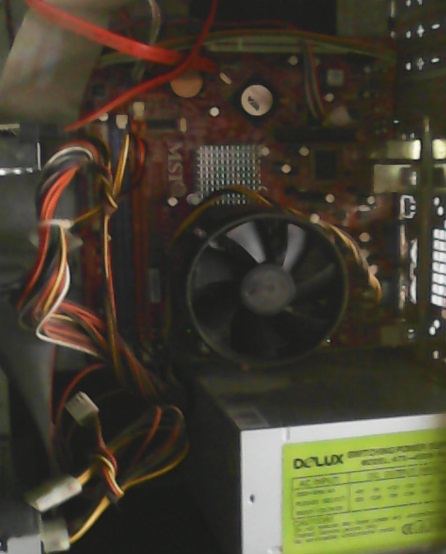 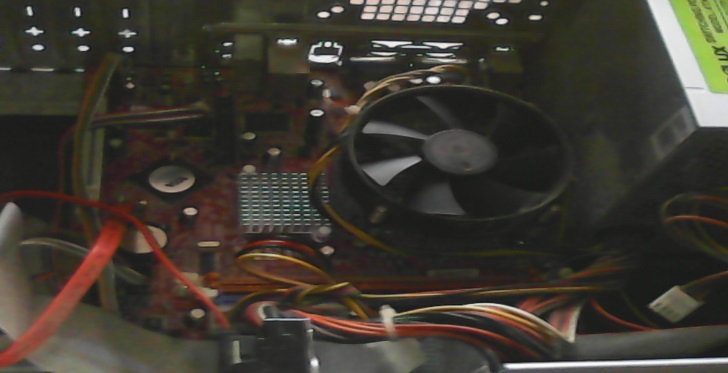 Alaplap felszerelve
Alaplap felszerelve
A merevlemez:
Vissza
Következő
Rövidítése HDD(Hard Disk Drive),feladata az adatok tárolása kettes számrendszerben.
A merevlemez főbb paraméterei:
Tárolókapacitás:azt jelenti hogy mennyi adat fér rá,kezdetben pár megabájt volt manapság meghaladja az 1 terabájtot(TB).
Írási és olvasási sebesség:
Csatolófelület:


A merevlemezt illetve legalább
1 TB-os Hardon tárolnám
dokumentumaimat.
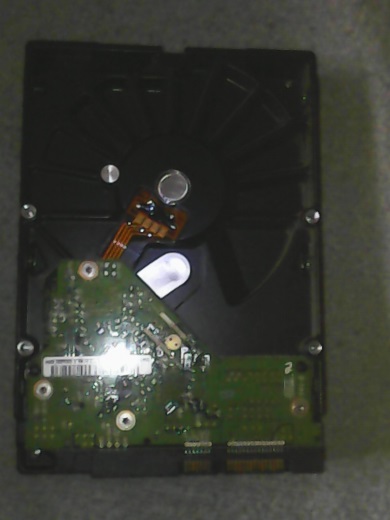 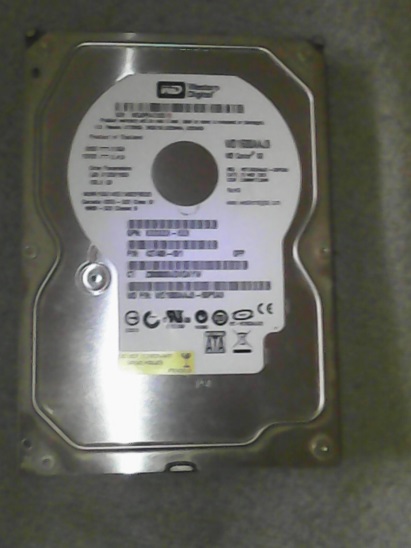 Egy 160 GB-os merevlemez             hátulról
Egy 160 GB-os merevlemez előlről
A videokártya:
Vissza
Következő
A videokártyát hívjuk még  grafikus kártyának és feladata,hogy a számítógép által küldött képi információkat feldolgozza  és analóg jelekké alakitsa.Lehetnek integrált videokártyák,amelyek az alaplapra vannak beépítve és bővítőkártyák.
       (integrált=beépített)
Két nagy videokártya márka az NVIDIA és az ATI

A számítógépemben volna legalább egy NVIDIA Geforce GTX 650 2GB 256 Bites videokártya,mert szerintem az NVIDIA-nak jobb az elsimítása az ATI-val szemben,viszont drágább.
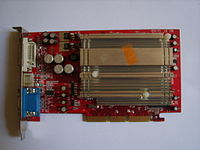 Egy videokártya
Vissza
Következő
Videokártyák összehasonlítása:
Három videokártya adatait összevetve( NVIDIA Geforce GTX 780-t egy AMD Radeon R9 270x-et és egy integrált videokártyát az Intel HD Graphics 4000-et)az NVIDIA összesítésben jobb.
A beépített videokártyának lényegében esélye sem volt a két erős videokártyával szemben mivel általában gyengébbek az új társaik mellett.
A tápegység:
Vissza
Következő
A tápegység a számítógép működéséhez szükséges feszültségeket állítja elő.













A tápegység választásánál különös kikötésem nincs,de minimum legyen 600 wattos.
Hogy miért?Erős processzor és videokártya mellett kell.
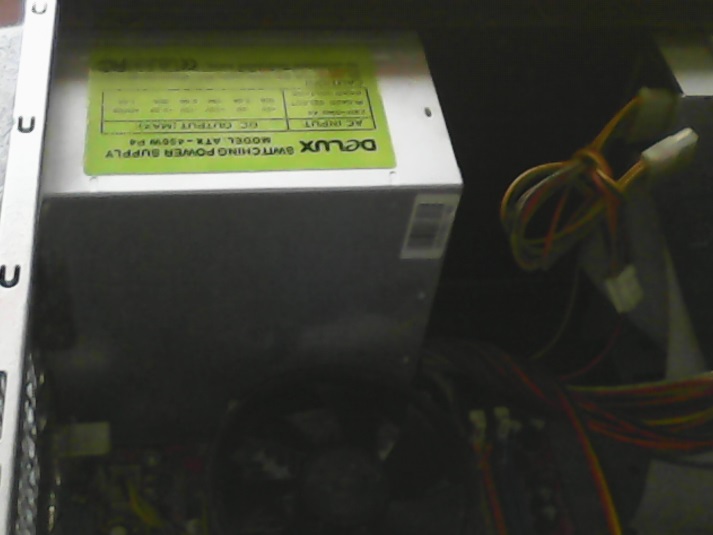 A számítógépbe már beszerelt tápegység
A Hangkártya:
Vissza
Következő
A hangkártya egy számítógép bővítőkártya,ami hangot fogad és terjeszt a számítógépes programok utasítására.













A számítógépemben egy ASUS Xonar hangkártya volna.
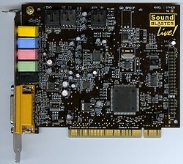 Egy hangkártya
Optikai meghajtó:
Vissza
Következő
Az optikai meghajtó feladata,hogy egyes optikai adattárolóról(CD és DVD) információkat és dokumentumokat olvasson be,illetve égessen a lemezekbe.Az égetés lézerrel történik.
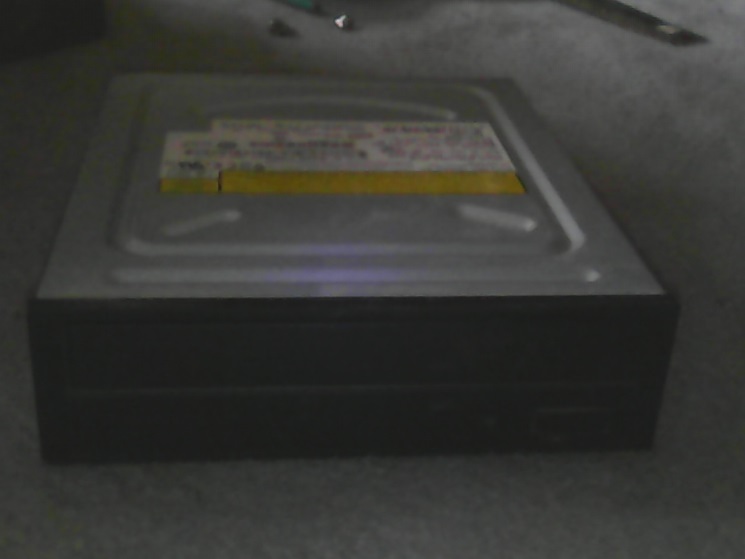 A portok:
Vissza
Következő
Belső Portok:
AGP:régebbi videokártya
PCI Express:a mai modern videokártya portja
PCI:hangkártya
SATA:merevlemez,CD,DVD olvasó,író és floppy
Vissza
Következő
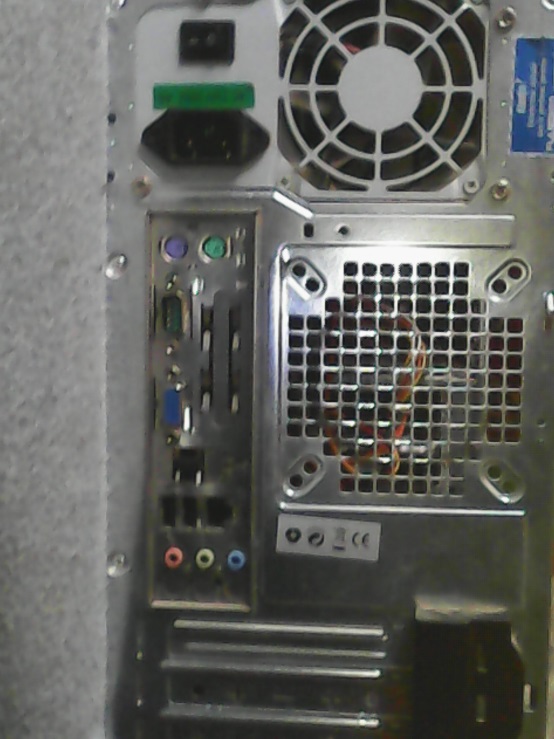 Külső portok:
PS/2:billentyűzet és egér csatlakozója
USB:univerzális csatlakozó
Game port:joystick,gamepad és egyéb játékvezérlő csatlakozója
VGA:monitor csatlakozója
DVI:monitor csatlakozója,modernebb
S- Video:a televízió csatlakozója
HDMI:modern kép és hangátvitelre tervezett port
Ethernet:hálózati kábel portja
A külső portok
Más számítógépes eszközök:
Vissza
Következő
1.)Billentyűzet és egér:A billentyűzet egy számítógépes beviteli eszköz,melynek feladata,hogy a karaktereket bevigye a számítógépbe. Kinézetre gombok halmazából áll,melyekre karakterek vannak nyomtatva.Az egér a billentyűzet mellett  az egyik legjelentősebb beviteli eszköz. Az egér egy kézi mutatóeszköz,melyen egy vagy több gomb található.
Típusai:mechanikus,görgős,hanyattegér,infra,optikai és lézertechnikás.
2.)Hangszóró: Hangszórónak hívjuk azokat az elektronikai eszközöket,amelyek az elektromos jelet hallható hangá alakítanak át.
Vissza
Következő
3.)Monitor:A számítógép legfőbb kimeneti egysége.A monitort VGA,DVI vagy HDMI kábellel kötjük össze a videoadapterrel(videokártya).A számítógép jeleket küld a videoadapternek,hogy milyen képet kell megjeleníteni és az adapter ezeket a jeleket átfordítja olyan pixelekké,amelyek megjeleníthetőek a képernyőn.(pixel=négyzetek,pontok,és a legkisebb szerkeszthető eleme egy képnek,vagy a képernyőnek).A pixelek összességét egy képernyőn nevezhetjük képernyőmátrixnak,minél több pixel van annál élesebb a kép,a legelterjedtebb felbontás az 1366x768 pixel.
Összefoglaló feladatok:
Vissza
Következő
1.)Mi a processzor feladata?
2.)Milyen memóriákat ismersz?Írj 1-1 tulajdonságot mindegyikhez!
3.)Mi a sinrendszer?
4.)Mi a feladata a merevlemeznek?
5.)Melyik két típusát ismered a videokártyáknak?
6.)Írd le a saját számítógéped tulajdonságait!
Vissza
Kilépés
VÉGE
Források:Az informació es kommunikació technologiája,Mariana Milosescu,Editura Didactica si Pedagogica R.A.,Tankönyv a IX. Osztály számára
                hu.wikipédia.org
                informatika.gtportál.eu
                rendszerigeny.hu